LO:  find area for different shapes
Remember to find the area of a rectangle we need to know how many squares there are inside

We can do this by multiplying the length by the width
Area = 3 x 5 = 15 cm2
3cm
5cm
Area of a Parallelogram

height
base
height
base
Area = base x height
The area of a parallelogram
 = the area of a rectangle on the same base.
Area = base x height
Height = 3cm
Base = 6cm
Area = 6 x 3 = 18cm2
Height = 4cm
Base = 6cm
Parallelogram area = 6 x 4 = 24cm2
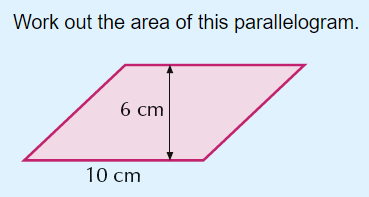 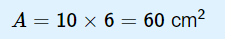 NB As with triangles, the base and height must be perpendicular (at right angles)
Ignore other numbers
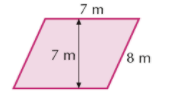 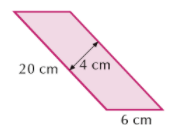 Height = 2cm
Base = 4cm